Liikunnan iloa
Vai liikkumisen ilo? Onko sellaista? Mitä se on?
JHL risteily 5.4.2025 Mirva nurminen työfysioterapeutti
Mikä vaikuttaa ajatukseemme liikunnasta?
Opittu käyttäytymismalli
Uteliaisuus
Omat kokemukset
Opittu ajatusmalli
Rutiinit ja niiden muuttaminen
Uskallus haastaa itseään
Pelot
Ajatusten polku
Mitä liikunnasta ja sen toteutuksesta ajatellaan tänään?
Miksi ja millaista liikuntaa tai liikkumista pitäisi – tulisi – olisi hyvä toteuttaa?
Tuottaako liikunta tai liikkuminen iloa?
Pitääkö liikunnan tai liikkumisen tuottaa iloa?
Liikuntasuositus (2019)
Tutkimusnäyttö on osoittanut, että myös kevyemmällä liikuskelulla on terveyshyötyjä erityisesti vähän liikkuville.
Uutta liikkumisen suosituksessa on myös unen mukaan ottaminen liikkumisen rinnalle. Riittävällä unella ja liikkumisella on yhdessä merkittäviä terveysvaikutuksia, ja unen vaikutus palautumisessa on suuri.
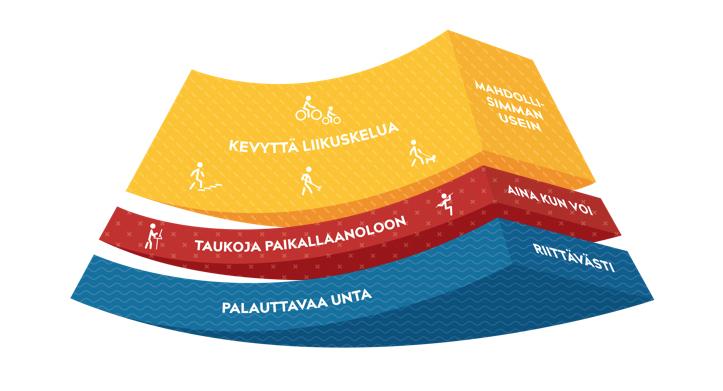 Palauttavaa unta 
riittävästi 
Unesta ei kannata tinkiä. Unen aikana aivot jäsentävät ajatuksiasi ja palaudut päivän rasituksista. 
Kun heräät virkeänä, tiedät nukkuneesi tarpeeksi.
Taukoja paikallaanoloon 
aina kun voi 
Liikuskelu aktivoi lihaksiasi, vähentää kehosi kuormittumista ja lisää tuki- ja liikuntaelimistösi hyvinvointia. 
Valitse tilanteen mukaan esimerkiksi istumisen tauottaminen, seisomatyöskentely, taukoliikunta.
Kevyttä liikuskelua  
mahdollisimman usein 
Jokainen askel kannattaa: kotiaskareet, kauppareissut ja muut tavalliset puuhat. 
Veren sokeri- ja rasva-arvosi parantuvat, nivelesi vetreytyvät, verenkiertosi vilkastuu ja mielesi virkistyy. 
Valitse tilanteen mukaan esimerkiksi portaiden käyttö, koiran ulkoilutus, pihatyöt, kävelypalaveri, perheliikunta.
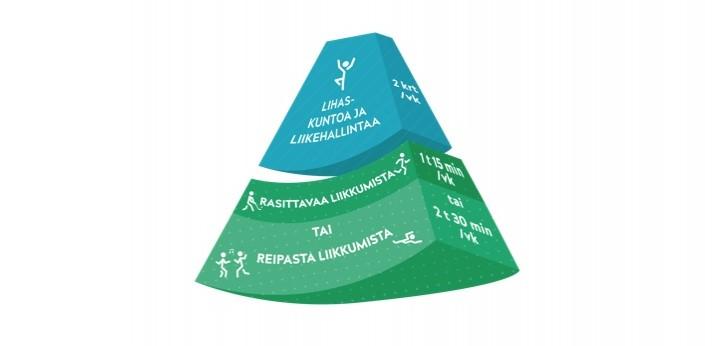 Reipasta liikkumista terveydeksi  
Liikkuminen on reipasta, jos pystyt puhumaan hengästymisestä huolimatta. 
ainakin 2 tuntia 30 minuuttia viikossa 

Kaikki sydämesi sykettä nopeuttava liikkuminen kelpaa. 
Valitse oma tapasi kuten uinti, sauvakävely, jumppa, tanssi ja retkeily. 

TAI
Rasittavaa liikkumista kunnon vuoksi 
Liikkuminen on rasittavaa, jos puhuminen on hankalaa hengästymisen takia. 

ainakin 1 tunti ja 15 minuuttia viikossa 

Saat samat terveyshyödyt lyhyemmässä ajassa, kun lisäät liikkumisesi tehoa. 
Valitse oma tapasi kuten juoksu, pyöräily, hiihto ja pallopelit.
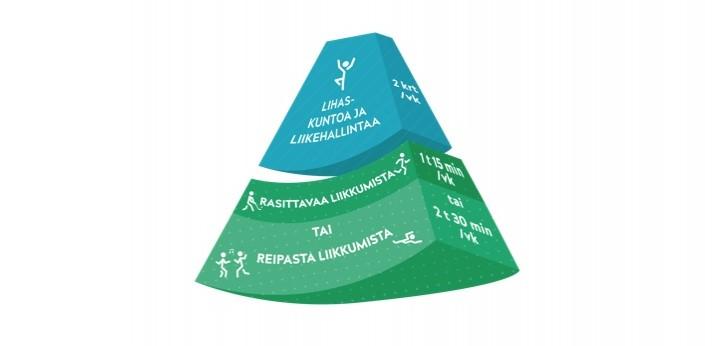 Lihaskuntoa ja liikehallintaa toimintakyvyn tueksi 

ainakin 2 kertaa viikossa 

Kuormita suuria lihasryhmiä ja haasta tasapainoa tavallista enemmän. 
Valitse oma tapasi kuten porraskävely, raskaat pihatyöt, ryhmäliikunta, kuntosali ja pallopelit.
MIKSI kestävyysliikuntaa?
kehittää hengitys- ja verenkiertoelimistön kuntoa -> auttaa jaksamaan
edistää sydämen, verisuonten ja keuhkojen terveyttä -> ehkäisee sairauksia
parantaa veren rasva- ja sokeritasapainoa -> ehkäisee sairauksia ->auttaa jaksamaan
auttaa painonhallinnassa
Verenkierto tehostuu: Hapenkuljetuskyky ja maksimaalinen hapenottokyky kasvavat.  3 kuukautta harjoittelun aloittamisesta  Maksimaalinen hapenottokyky (VO2max) on kestävyyskunnon mittari. Se kertoo hengityselimistön kyvystä kaasujen vaihtoon, sydän- ja verenkiertoelimistön kyvystä pumpata ja kuljettaa hapekasta verta lihaksille ja lihasten kyvystä aerobiseen työskentelyyn.

 Aloittelevalla ja keskikuntoisella kuntomuutoksen suuruus on keskimäärin 10–15 %.
Rasva- ja sokeriaineenvaihdunnan kannalta edulliset vaikutukset alkavat jo liikunnan aikana, mutta säilyvät vain noin kaksi vuorokautta, liikunnan tehosta ja kestosta riippuen. Tästä syystä liikunnan pitäisi olla päivittäistä tai lähes päivittäistä.
Lepoverenpaine ja leposyke laskevat:2 kuukautta harjoittelun aloittamisesta  Kohtalaisesti koholla olevan verenpaineen (140/85 mmHg) on todettu laskevan liikunnan vaikutuksesta jopa 5 mmHg jo noin kahden kuukauden kuluttua kestävyystyyppisen liikunnan aloittamisesta.
Veren rasvojen edulliset muutokset: HDL- kolesterolin pitoisuus kasvaa.  3–6 kuukautta harjoittelun aloittamisesta  Veren kolesterolipitoisuuksissa muutokset näkyvät hitaammin. HDL-kolesteroli on ns. hyvä kolesteroli, jonka suuri pitoisuus (vähintään 1 mmol/l) suojaa sepelvaltimotaudilta. Kokonaiskolesterolissa on tavoitteena mahdollisimman pieni arvo (< 5 mmol/l).
Mitä kestävyysliikuntaa?
Työmatka- ja asiointiliikunta  
kävely, porraskävely  
pyöräily  
potkulautailu  
Hyötyliikunta  
Retkeily, sienestys ym.  
siivous, kodin remonttityöt  
pihatyöt, metsätyöt  
Kuntoliikuntalajeja  
kävely, sauvakävely, juoksu  
hiihto, luistelu, rullaluistelu  
Suunnistus, patikointi  
uinti, soutu, melonta  
maila- ja pallopelit, golf  
aerobic, tanssi
”Mieti omalta osaltasi hengästymistäsi kävellessäsi reippaasti: tasaisella pohjalla, loivaan ylämäkeen ja kerrostalon portaissa. 
Jos pystyt nousemaan kolme kerrosta hengästymättä, sydämen ja verenkiertoelimistön kunto on todennäköisesti vähintään kohtalainen.”
Miksi liikehallintaa ja liikkuvuutta?
Liikehallintakyvyillä tarkoitetaan tasapainoa, koordinaatiota, ketteryyttä sekä asennon ja liikkeen hallintaa. Huono liikehallintakyky voi olla esimerkiksi selkävaivojen riskitekijä.
Liikkuvuus on terveyskunnon osa-alue, jonka merkityksestä tuki- ja liikuntaelimistön toimintakyvylle on vähän tutkimustietoa. Sekä jäykkyys, että liiallinen notkeus voivat aiheuttaa tuki- ja liikuntaelinvaivoja. Esimerkiksi selkäpotilailla esiintyy sekä selkärangan yliliikkuvuutta, että jäykkyyttä. Lonkan rajoittunut liikkuvuus vaikuttaa selän toimintaan.
.
Hermosto ”oppii” toimimaan tehokkaammin välittömästi uutta harjoitusta tai liikettä toistettaessa, mikä ilmenee parempana suorituksena.
Liikkuvuusharjoitteet ja venyttely vähentävät lihasjäykkyyttä ja lisäävät notkeutta, mikä alentaa vammariskiä sekä lihaksissa että jänteissä. 
Venyttelyn vaikutukset näkyvät ja tuntuvat välittömästi. Jo yhden staattisen venytyksen aikana lihaksen vastus venytykselle vähenee.

 Mikäli venyttely suoritetaan huolellisesti ja pitkäkestoisena (esimerkiksi 5 x 60 sekunnin venytys) vähentynyt lihasjäykkyys kestää noin tunnin venyttelyn jälkeen. 

6-8 viikon säännöllisen venyttelyn tulokset ovat pysyvämpiä ja lihaspituus kasvaa. 

Lyhyempiä venytyksiä on helpompi toistaa pitkin päivää ja toistojen kautta saada tuloksia aikaiseksi -> rentoutuminen - >elastisuus
Tutkimuksissa on havaittu, että kolme kertaa viikossa harjoiteltaessa harjoitusvaikutukset tasapainoon ovat todettavissa mittauksin jo neljän viikon jälkeen (Sihvonen ym. 2004). Tällöin hermostoon on syntynyt pysyviä, uusia yhteyksiä.
.
[Speaker Notes: Hermosto ”oppii” toimimaan tehokkaammin välittömästi uutta harjoitusta tai liikettä toistettaessa, mikä ilmenee parempana suorituksena. 

Tutkimuksissa on havaittu, että kolme kertaa viikossa harjoiteltaessa harjoitusvaikutukset tasapainoon ovat todettavissa mittauksin jo neljän viikon jälkeen (Sihvonen ym. 2004). Tällöin hermostoon on syntynyt pysyviä, uusia yhteyksiä
”Minkä nuorena oppii sen vanhana taitaa”   

Monet liikehallintataidot opitaan lapsuusiässä, jolloin monipuolinen liikkuminen ja liikunta tukevat normaalia kehitystä. Ihmisen keskushermoston kytkentöihin (hermoverkoston yhteyksiin) perustuva tapa liikkua on pääosin muodostunut noin 20 vuoden ikään mennessä.

 Liikehallintaa voi edelleen kehittää harjoittelemalla, ja hermostollista oppimista tapahtuu ihmisen koko eliniän ajan. Toisaalta, jos on harrastanut jotain lajia nuorena, liikemuistin ansiosta se voi sujua pitkänkin tauon jälkeen yllättävän hyvin]
Mitä liikehallinta- ja liikkuvuusharjoittelua?
Liikehallintaa kehittäviä liikuntalajeja ovat muun muassa:
 
maastokävely, maastohiihto  
melonta, surffaus  
pallo- ja mailapelit  
erilaiset kuntojumpat  
jooga, taiji, pilates, liikkuvuusharjoittelu 
kuntonyrkkeily, itsepuolustuslajit  
tanssi, taitoluistelu  
laskettelu, lumilautailu  
luistelu, rullaluistelu  
golf
Liikkuvuutta lisäävät muun muassa:
  
keppijumppa, kotivoimistelu  
jooga ja sen johdannaiset  
taiji  
lihaskuntoharjoittelu laajalla liikeradalla, 
liikkuvuusharjoittelu  
tanssi, voimistelu.
Miksi lihasvoimaharjoittelua?
Lihasvoimalla ja -kestävyydellä on merkitystä erityisesti fyysisesti raskaissa töissä sekä ikääntyvien liikkumis- ja toimintakyvyn kannalta. Lihasvoima on myös tärkeä eri nivelten terveyden ja toimintakyvyn osatekijä.
Hyvä lihasvoima helpottaa liikkumista ja liikkeen aiheuttamista. Hyvä lihasvoima ehkäisee kaatumisia ja suojaa luita kaatumisessa.
Lihaskuntoharjoittelu vaikuttaa suotuisasti glukoosi(sokeri)- ja insuliiniaineenvaihduntaan. Tämä harjoitusvaikutus säilyy vain noin kaksi vuorokautta. 

Lihaskuntoharjoittelu aiheuttaa myös muutoksia hermoston aktiivisuuteen ja vilkastuttaa verenkiertoa paikallisesti. Harjoittelua tarvitaan useamman kerran viikossa, koska vaikutukset ovat lyhytkestoisia.
Jo muutaman viikon lihaskuntoharjoittelun jälkeen voi huomata voiman lisääntyneen. Tämä johtuu ensisijaisesti siitä, että hermosto oppii aktivoimaan lihaksia tehokkaammin ja taloudellisemmin (aktivoimaan vain liikkeen suorittamisessa tarvittavia lihaksia).    Lihasmassan kasvusta johtuva voimanlisäys on merkittävää vasta 6–8 viikon lihasvoimaharjoittelun jälkeen. Myös esimerkiksi jänteiden ja kalvojen rakenteellinen vahvuus lisääntyy. Aloittelijalla lihasvoima kasvaa puolessa vuodessa 20–40 % kaksi kertaa viikossa harjoittelemalla.  
Lihasvoimaa ja -kestävyyttä voi harjoittaa monella tavalla ja minkä ikäisenä tahansa.
Mitä lihasvoimaharjoittelua?
Lihasvoimaa ja -kestävyyttä parantavia liikuntamuotoja  
Perusliikunta  
lumityöt  
halonhakkuu, metsätyöt  
suursiivous  
raskaat puutarhatyöt ja mökkiaskareet  
kunnostus- ja rakennustyöt.  
Kuntoliikuntalajeja  
kuntosaliharjoittelu ja kuntopiiri  
kotivoimistelu  
erilaiset kuntojumpat  
voimajooga ja siitä kehitetyt lajit  
soutu (+ kalastus), melonta  
hiihto.
Venyttely – Liikkuvuusharjoitteet 
Voima – Venyvyys
Liikehallinta – Liikelaajuus
Jäykkyys - Heikkous
10 kyykkyä joka arki päivä = 50 kyykkyä viikossa
Taukojumppana 5 min /pvä= 25 min työviikko
Yksi laji voi kehittää montaa ominaisuutta!
Harjaa hampaat ja seiso yhdellä jalalla = 4 min/pvä = 28 min/ viikko
Monipuolisia liikkeitä työssä ja vapaa-ajalla!
Työmatka kävely/pyöräily 10 min suunta = 20 min päivässä = 100 min viikossa
Uskalla tehdä sitä mikä tuntuu vaikealta – kyykky – lattialle meno…
NYT TAUKOJUMPPAA
Hauikset sekä pään kierto
Kädet niskan takana, kyynärpäät eteen taakse
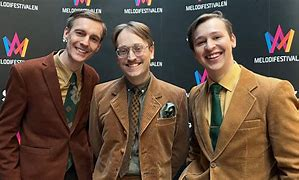 HIKI ON - liike
Vartalon painonsiirrot ja painon siirto tuplana
Käsillä aalto liike ja osoitukset
Kädet auki ja itsensä halaus ja mato
Liikunnan ilo – mielen hyvinvointiin vaikuttaminen
Mielen hyvinvointi on osa kokonaisvaltaista hyvinvointia. Se rakentuu useiden tekijöiden, mm. arjen rytmin ja arkisten valintojen, fyysisen terveyden, mielenterveyden, toimivien ihmissuhteiden, itselle merkityksellisten harrastusten ja mielekkyyden kokemusten ympärille. Mielen hyvinvointi kuvaa yksilön omaa kokemusta hyvinvoinnistaan ja mielen tasapainosta. Jokainen voi omilla valinnoillaan vahvistaa ja edistää paitsi omaa, myös läheistensä mielen hyvinvointia.
Se on voimavara, jota jatkuvasti sekä vahvistetaan, että kulutetaan.
Liikkuminen kohottaa elimistön lämpötilaa ja vilkastuttaa verenkiertoa. Hermoimpulssit lisääntyvät, otsalohko aktivoituu ja välittäjäaineiden sekä hermosolujen kasvutekijöiden (mm. BDNF) eritys lisääntyy. Nämä vaikutukset heijastuvat esimerkiksi vireystilan kohoamiseen, tarkkaavaisuuden ja keskittymiskyvyn terävöitymiseen sekä usein mielialan parantumiseen.
Jatkuessaan säännöllisenä liikkuminen saa aikaan myös rakenteellisia muutoksia, mm. aivoissa ja hermostossa. Aivoalueiden väliset hermostolliset yhteydet ja aivokuori vahvistuvat ja esimerkiksi muistitoiminnoille tärkeiden aivoalueiden toiminta tehostuu.
Liikkumisen vaikutukset mielen hyvinvointiin ilmenevät usein yksilöllisinä koettuina muutoksina, esimerkiksi virkistymisenä, jaksamisen parantumisena, kognitiivisten toimintojen parantumisena, sekä myönteisinä elämyksinä ja tuntemuksina. Näin erityisesti silloin, kun liikkuminen on itselle mieluisaa ja tuottaa myönteisiä tunteita. Ellei liikkuminen itsessään tuota myönteisiä tunteita, voi se kytkeytyä johonkin itselle merkitykselliseen ja mieluisaan, joka näitä tunteita tuottaa.
Liikkuminen on kehollinen kokemus, joka tuottaa erilaisia tunteita. Nämä tunteet vaikuttavat liikkumisesta saatavaan tunnekokemukseen, joka puolestaan on yhteydessä siihen, halutaanko liikkumaan palata. On hyvin yksilöllistä, miten yksilö näitä liikkumisen tuottamia tunteita tulkitsee ja millaisia merkityksiä hän niille antaa. Liikkumisen tai liikkeen vaikutukset mielen hyvinvointiin ovat yksilöllisiä, eivätkä edellytä samanaikaisia fysiologisia vaikutuksia.
On myös hyvin yksilöllistä, millainen liikkuminen vaikuttaa mielen hyvinvointiin myönteisesti. Tietty liikkumismuoto, sen määrä tai teho eivät välttämättä ole keskeisiä liikkumisen mielen hyvinvointivaikutusten kannalta. Merkityksellisempää on se, että liikkuminen olisi yksilölle mieluista, omaan arkeen sopivaa, myönteisiä tunteita ja kokemuksia tuottavaa ja omien arvojen mukaista. Lisäksi liikkumispaikalla tai -tilanteella, sillä liikutaanko seurassa vai yksin tai onko liikkuminen omatoimista vai ohjattua on merkitystä.
Liikkuminen muun muassa…
lisää aivojen välittäjäaineiden kuten dopamiinin, serotoniinin ja noradrenaliinin määrää. Välittäjäaineet vaikuttavat muun muassa mielihyvän kokemuksiin. 

voi kohentaa itsetuntoa.  

voi tarjota onnistumisen kokemuksia, jotka vahvistavat hallinnan ja pätevyyden tunnetta.

voi tarjota mahdollisuuden sosiaaliseen kanssakäymisen, joka vahvistaa sosiaalisia taitoja ja yhteenkuuluvuuden tunnetta.  

voi tarjota tilaisuuden irrottautua ikävistä tilanteista ja päästä irti kielteisistä ajatuksista, tunteista ja asioiden vatvomisesta. Esimerkiksi liikkumiseen liittyvä keskittyminen pallopeleissä tai tanssiessa ja mahdolliset sosiaaliset suhteet auttavat tässä. 

voi helpottaa nukahtamista ja parantaa unen laatua sekä vahvistaa itsesäätelytaitoja, jotka tukevat mielen hyvinvointia. 

voi auttaa huomioimaan muitakin terveellisiä elintapoja kuten ruokatottumuksia ja uni- ja päivärytmiä, jolloin se auttaa muovaamaan elintapoja terveellisempään suuntaan.
Pitääkö liikunnan tuottaa iloa?
Mikä tuottaa sinulle iloa?
Lasten tai perheen kanssa ulkoilu
Shoppailu tai muu kaveri kanssa kahvittelu yms.
Koiran kanssa ulkoilu/lenkkely
Puutarhanhoito
Terveys ja terveenä sekä liikkuvana pysyminen
Lasten tai lasten lasten kanssa lattialla leikkiminen
Työ ja siinä hyvin selviytyminen
Konserteissa tai tapahtumissa käyminen
Voiko liikunta tuottaa mahdollisuuksia kokea iloa elämässä?
Liikkeen täyteistä elämää! Kiitos! 

Työfysioterapeutti Mirva Nurminen


Lähteenä käytetty UKK-instituutin tutkimustietoa.